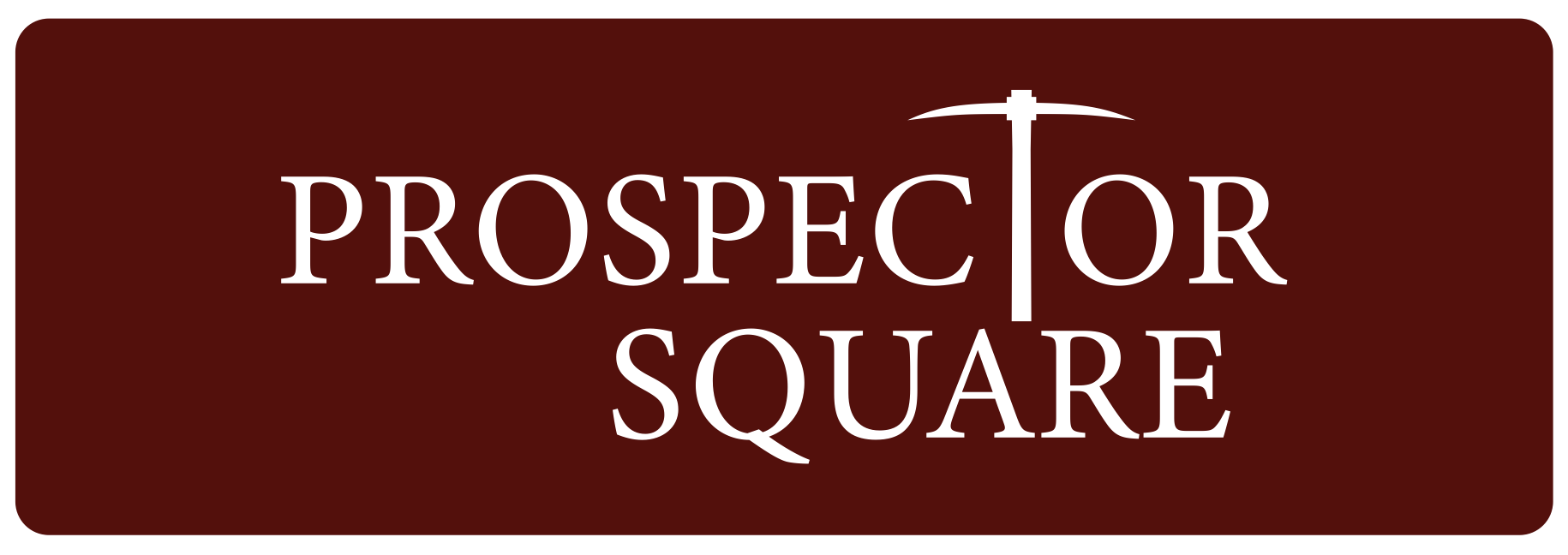 Property Owners Association
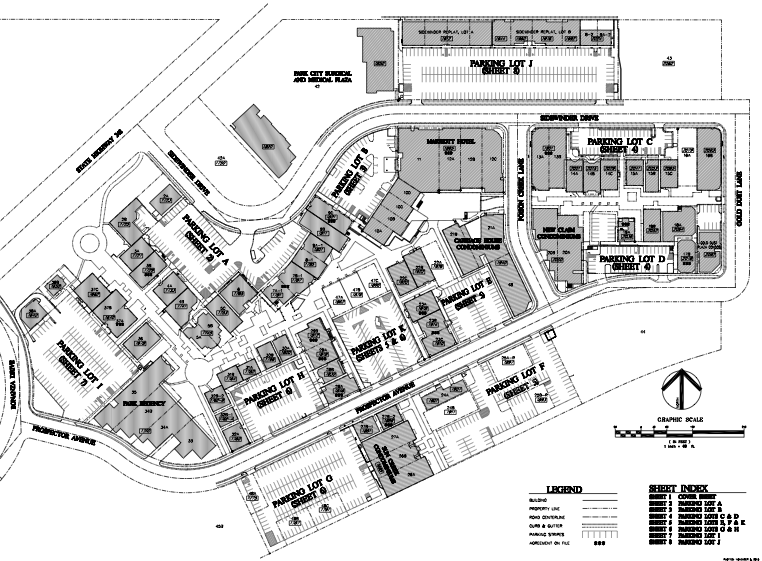 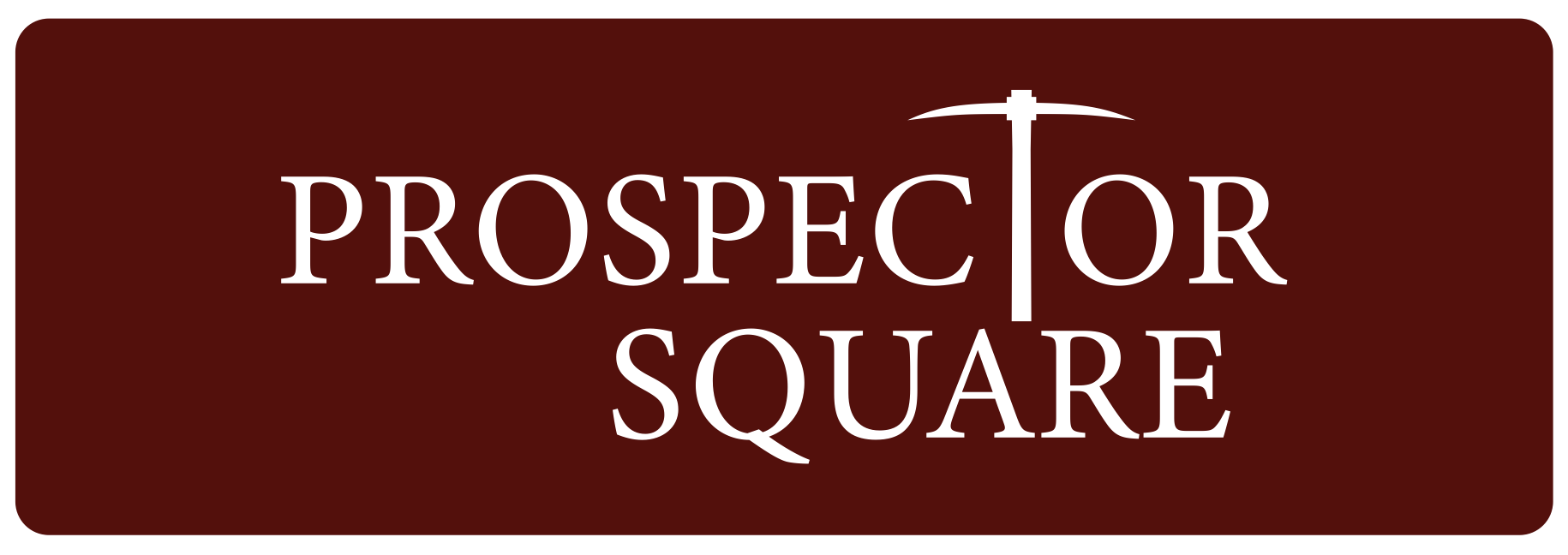 Property Owners Association
BOARD MEETING AGENDAJune 26, 2024 | 4:00-5:30 pm | Park City Lodging, Second Floor Open Meeting, Dean Berrett, Board President Board Attendance Recorded – Guests - Agenda Overview	Approval of prior meeting minutes May 15, 2024 City Council Report, Bill Ciraco	  Financial Report, Craig	May 31 Report	AR Update
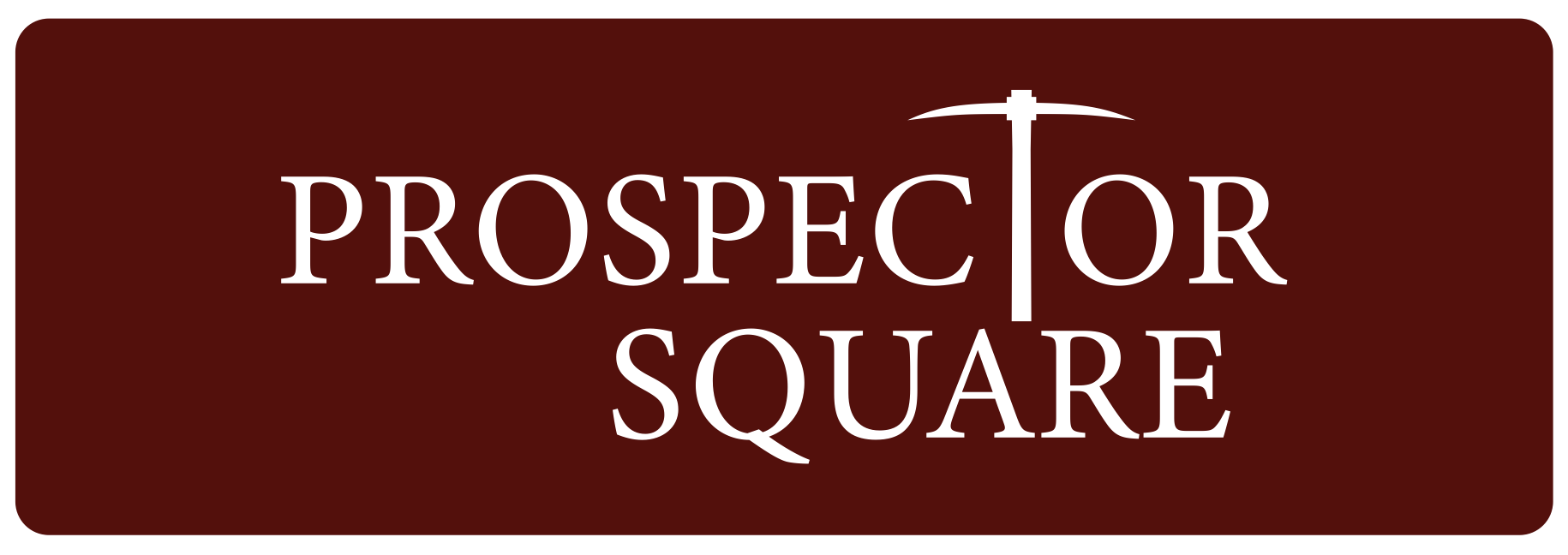 Property Owners Association
Master Plan Phase 3 Update, Dean Berrett & Craig Dennis		Parking Enforcement, Craig Dennis	Budget Presentation		Executive Director Report, Craig DennisBoard NominationsAnnual Meeting
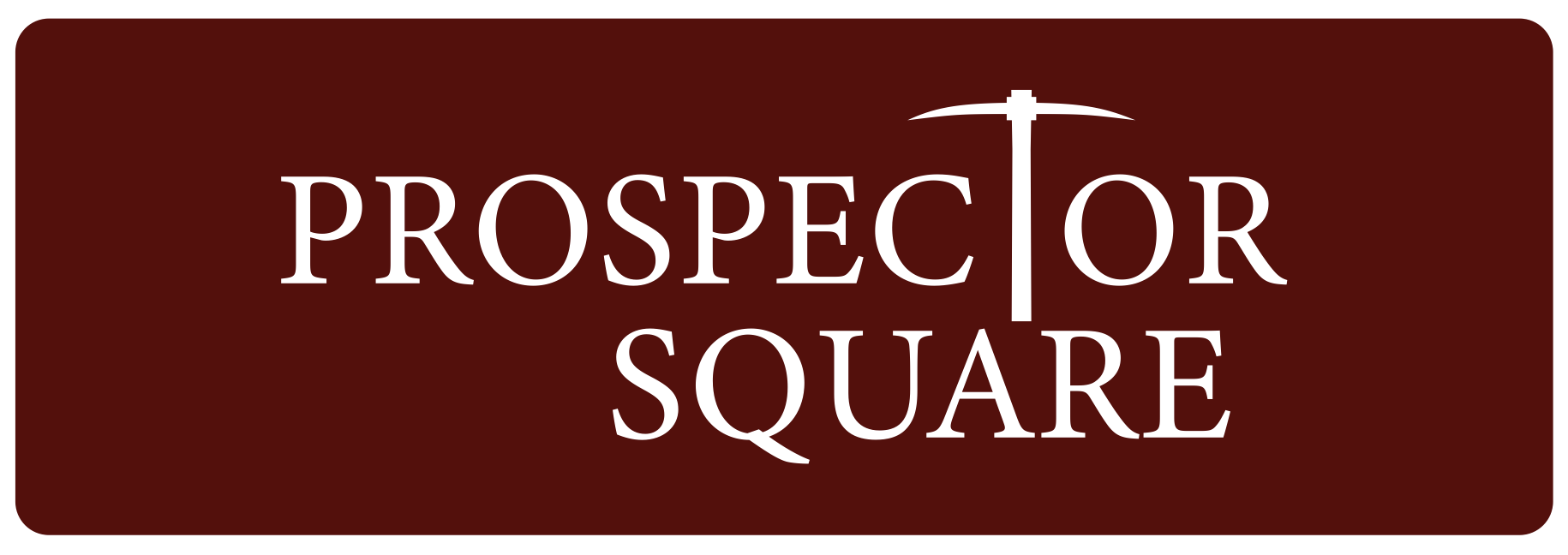 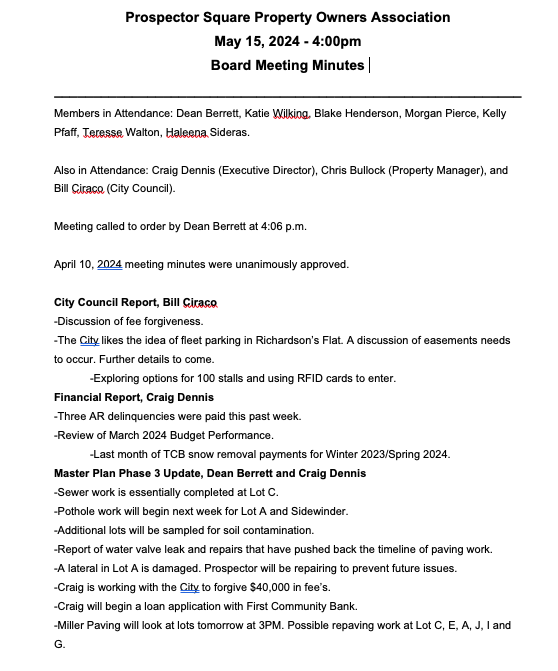 Property Owners Association
Approval of 
Minutes
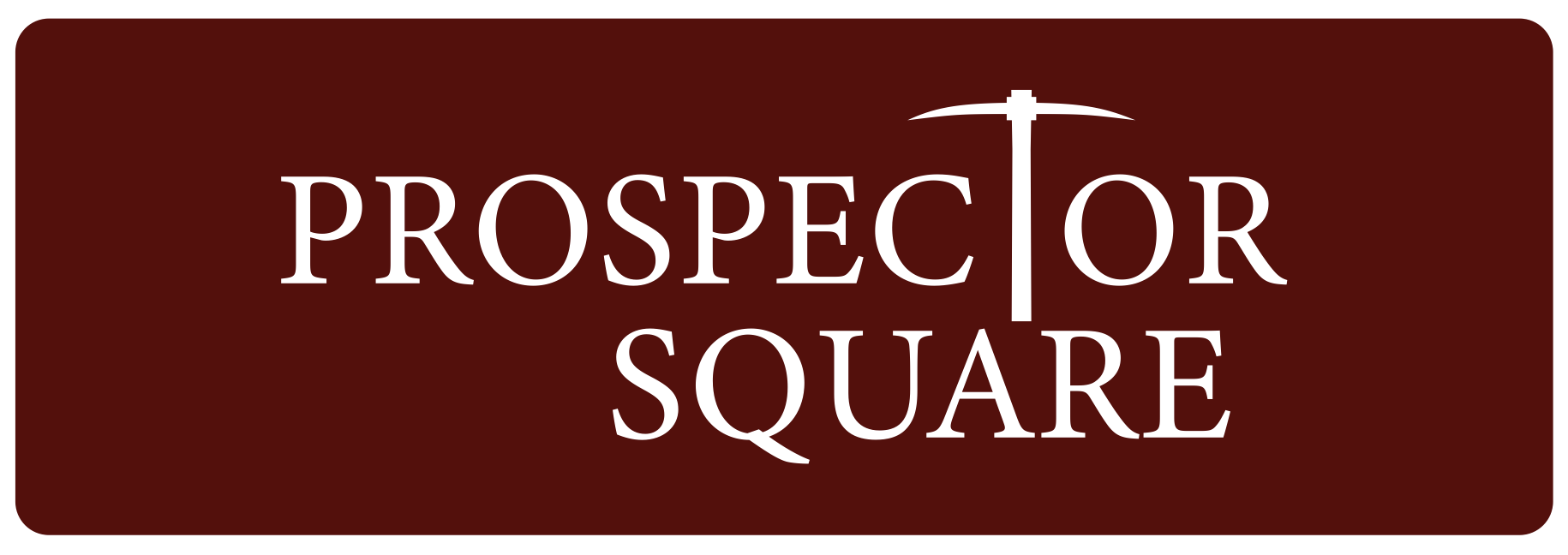 Property Owners Association
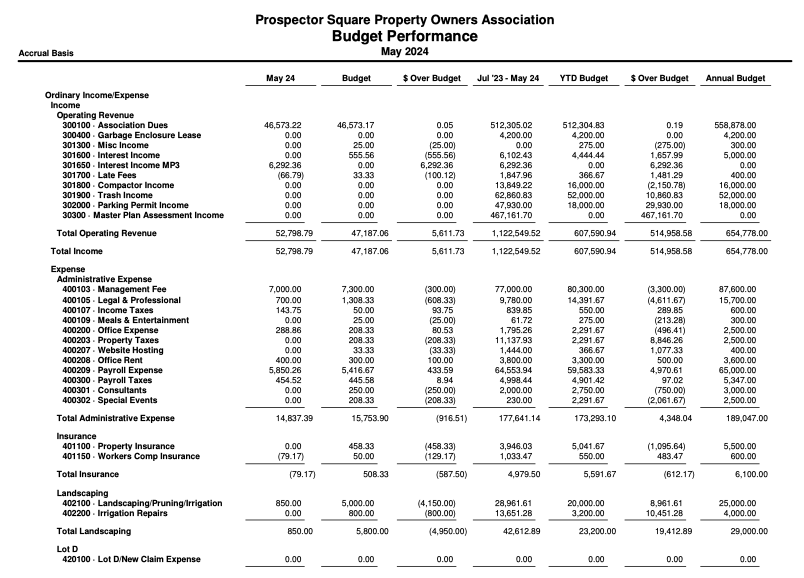 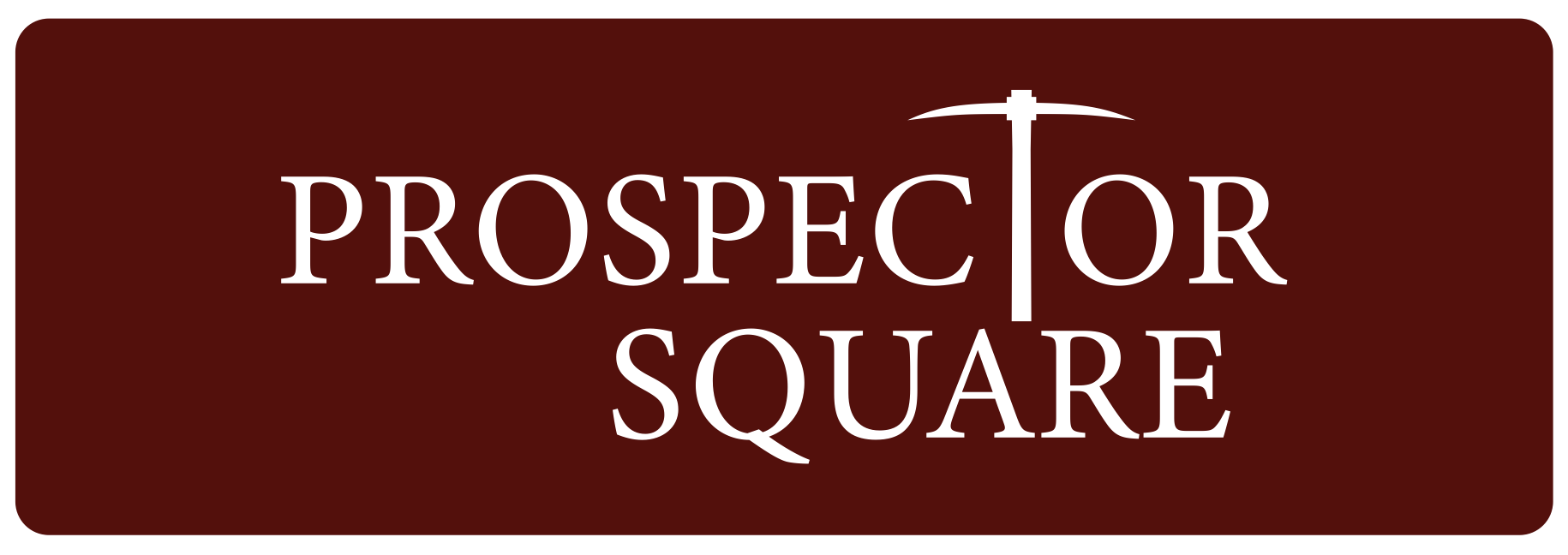 Property Owners Association
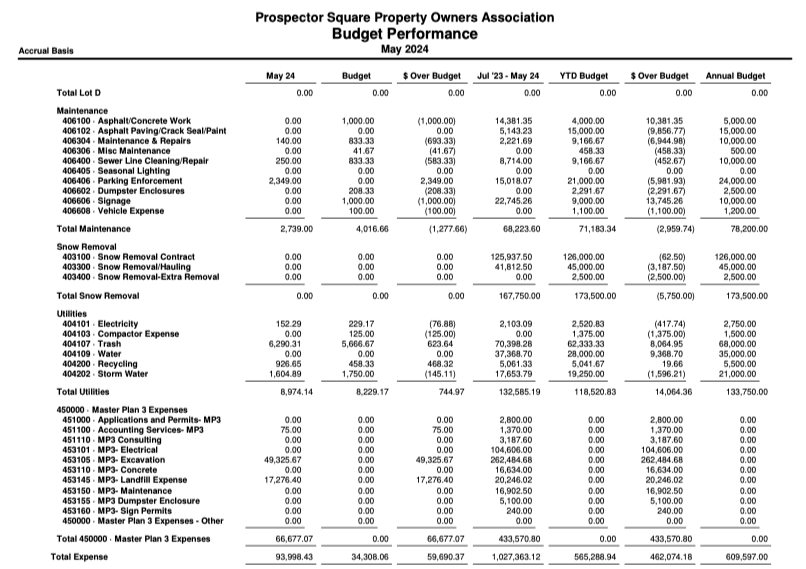 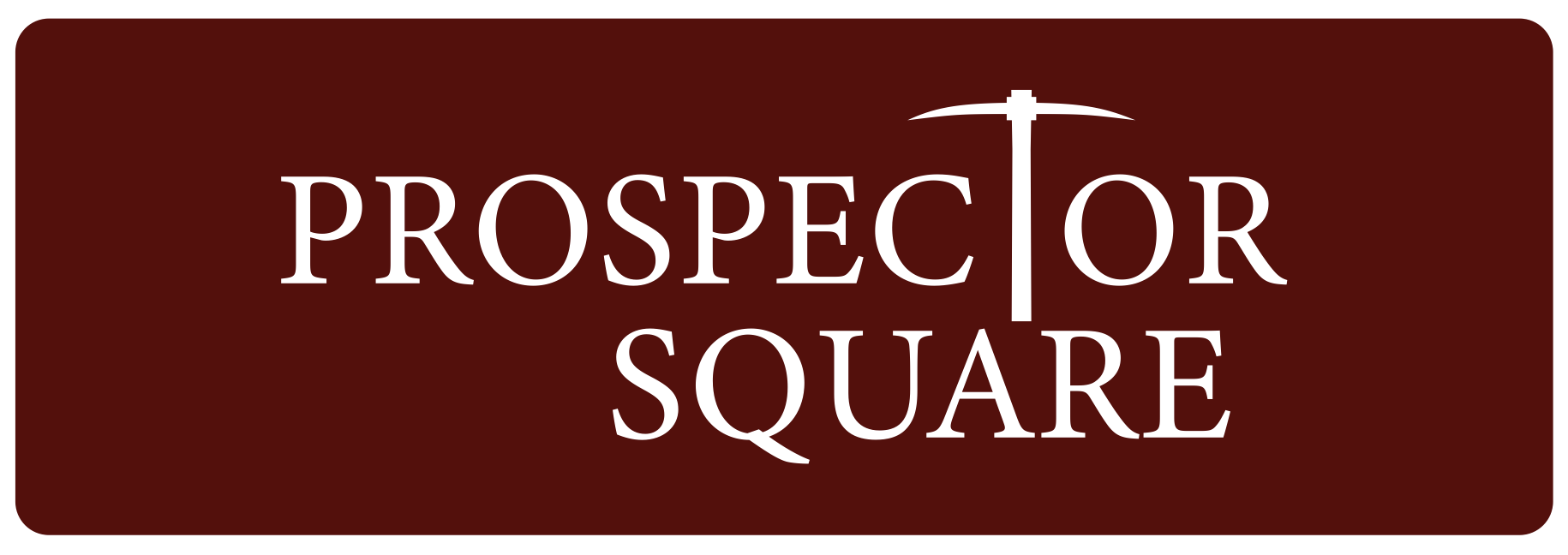 Property Owners Association
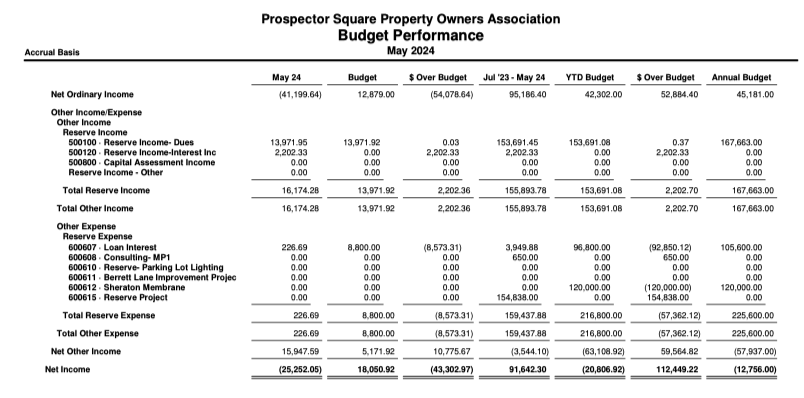 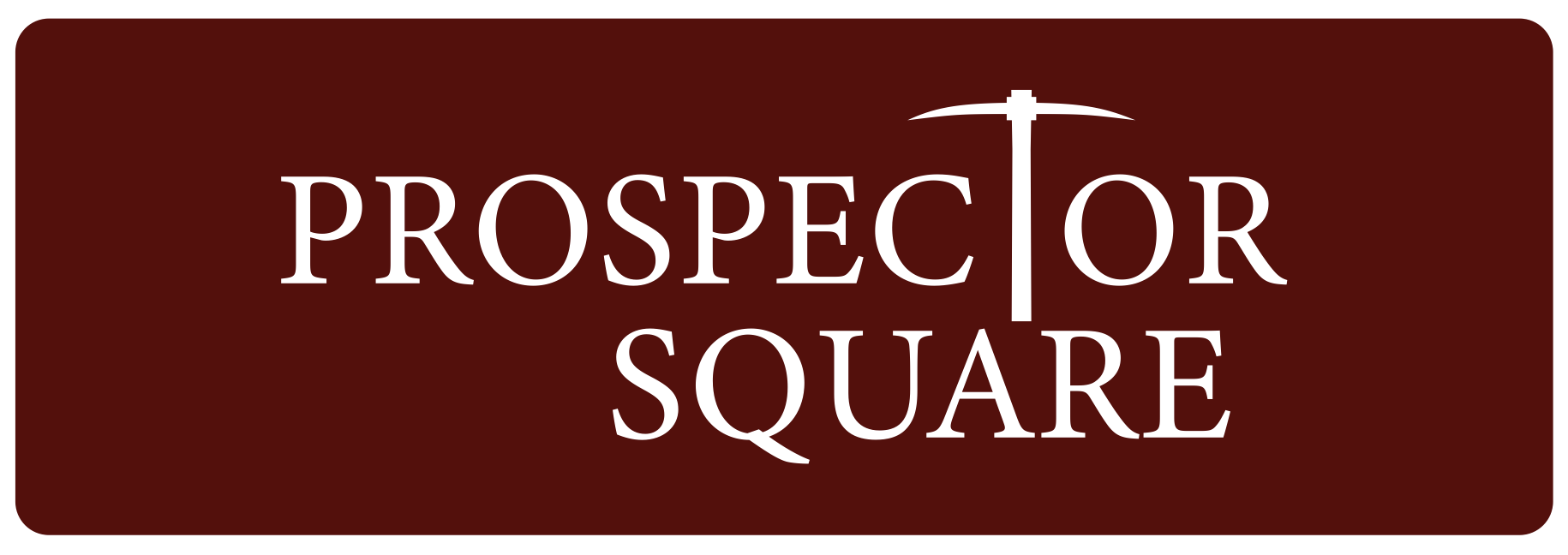 Property Owners Association
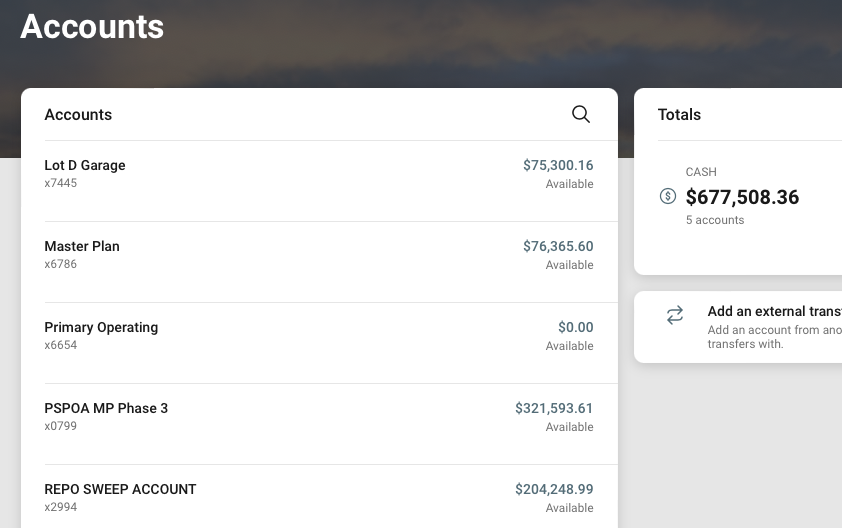 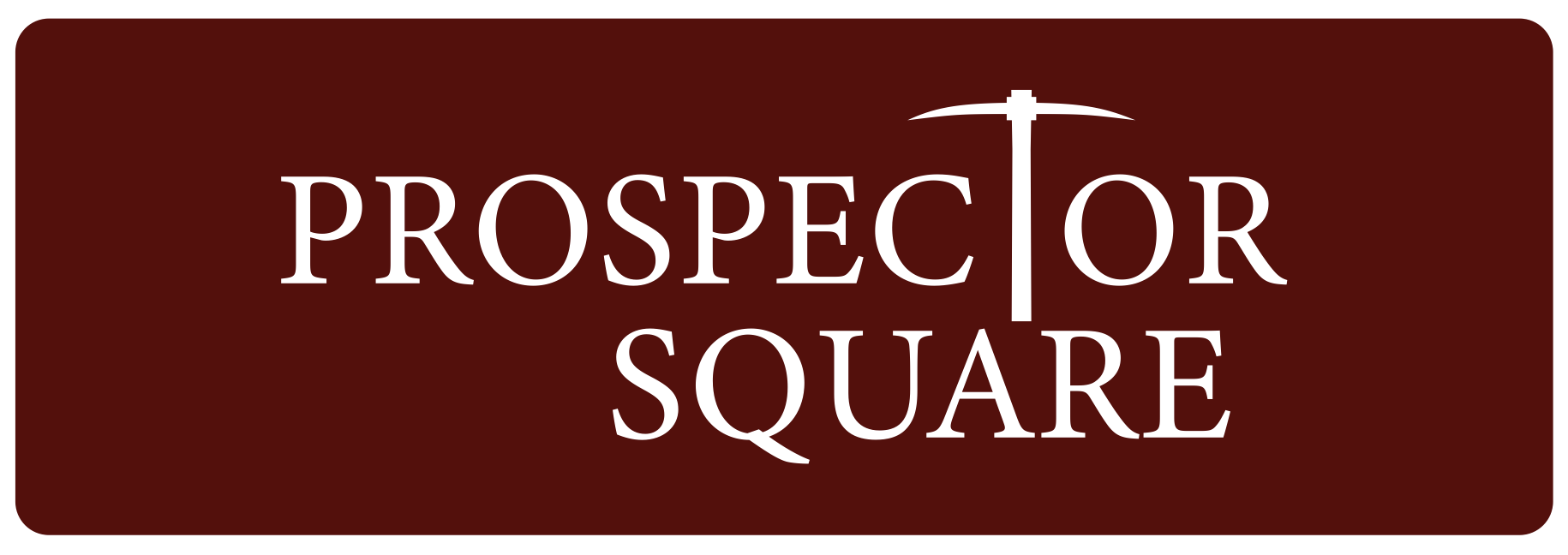 Property Owners Association
Master Plan Phase 3 Update
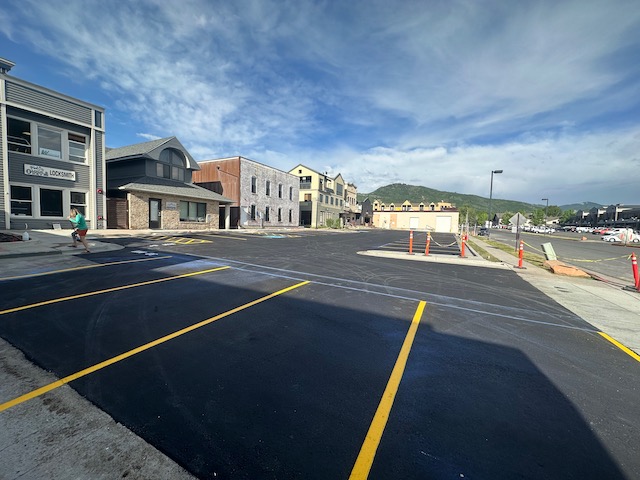 Lots C & E
DONE
Fuegos Lot
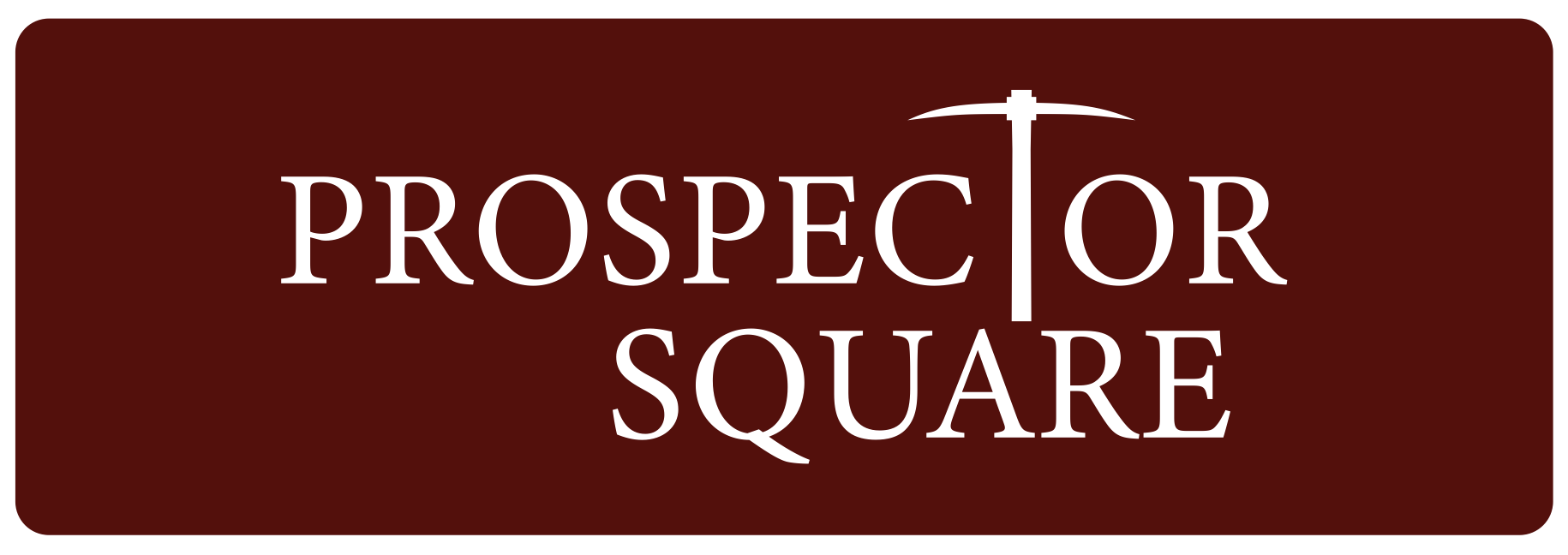 Property Owners Association
Master Plan Phase 3 Update
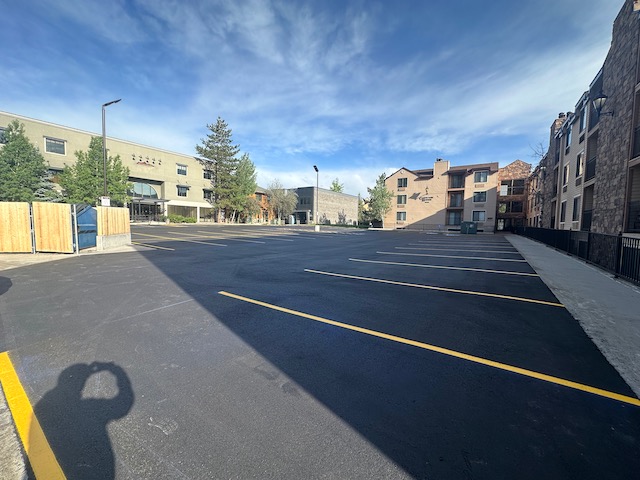 Lots C & E
DONE
Carriage House Lot
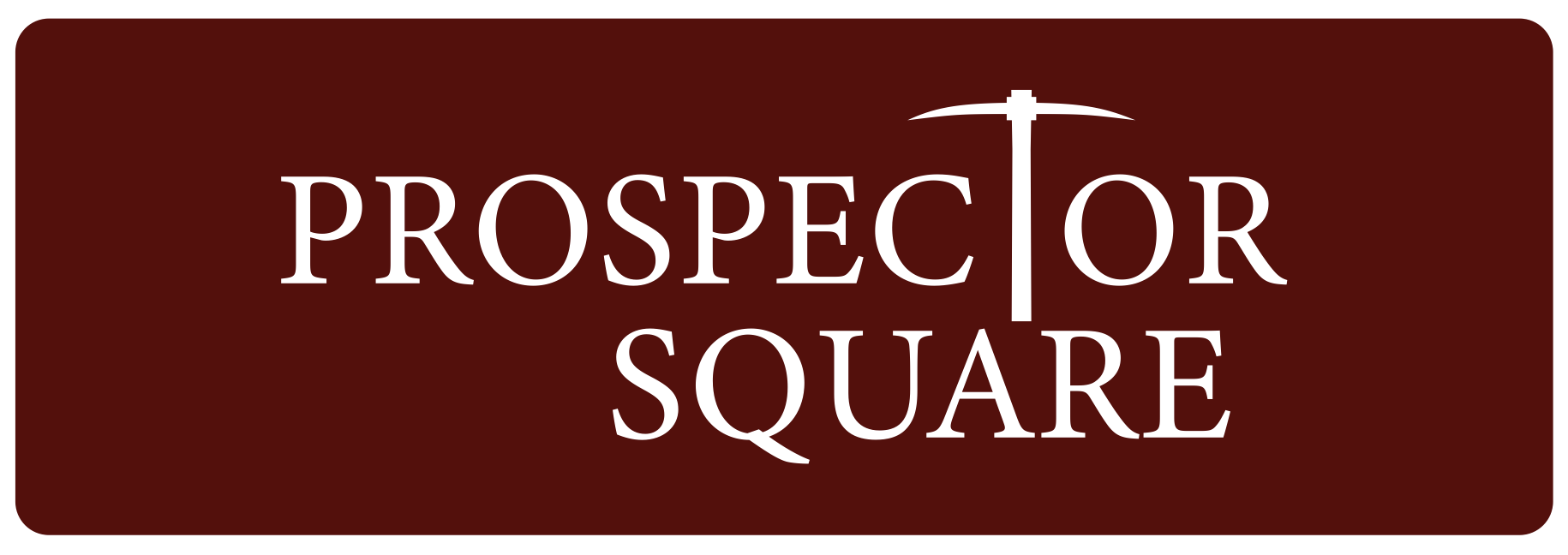 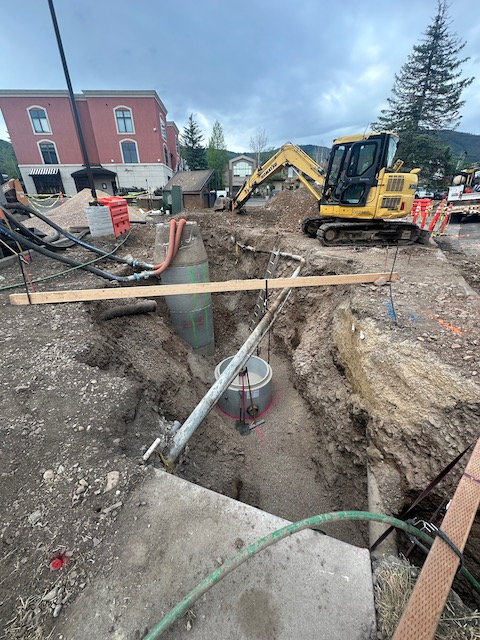 Property Owners Association
Master Plan Phase 3 UpdateNow in Lot A		
	Fee Forgiveness
Loan Application Started, First Community Bank
	1.25% origination fee, prime plus one % 	Meadow Bank
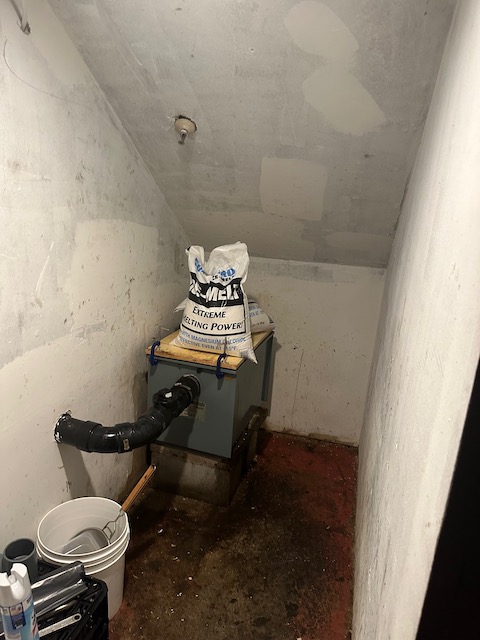 Grease Trap at Albertos
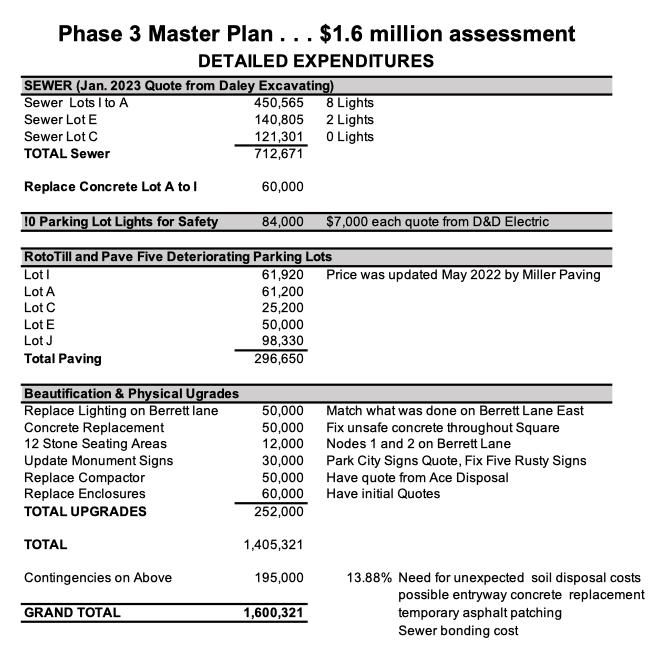 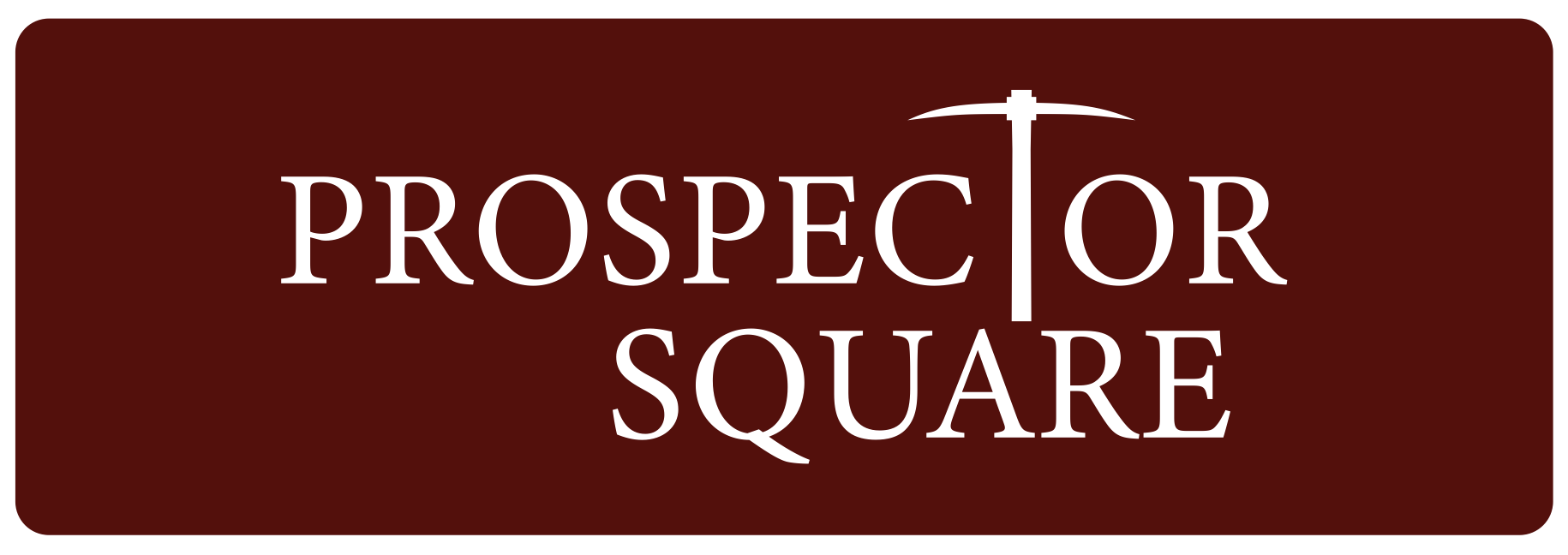 Property Owners Association
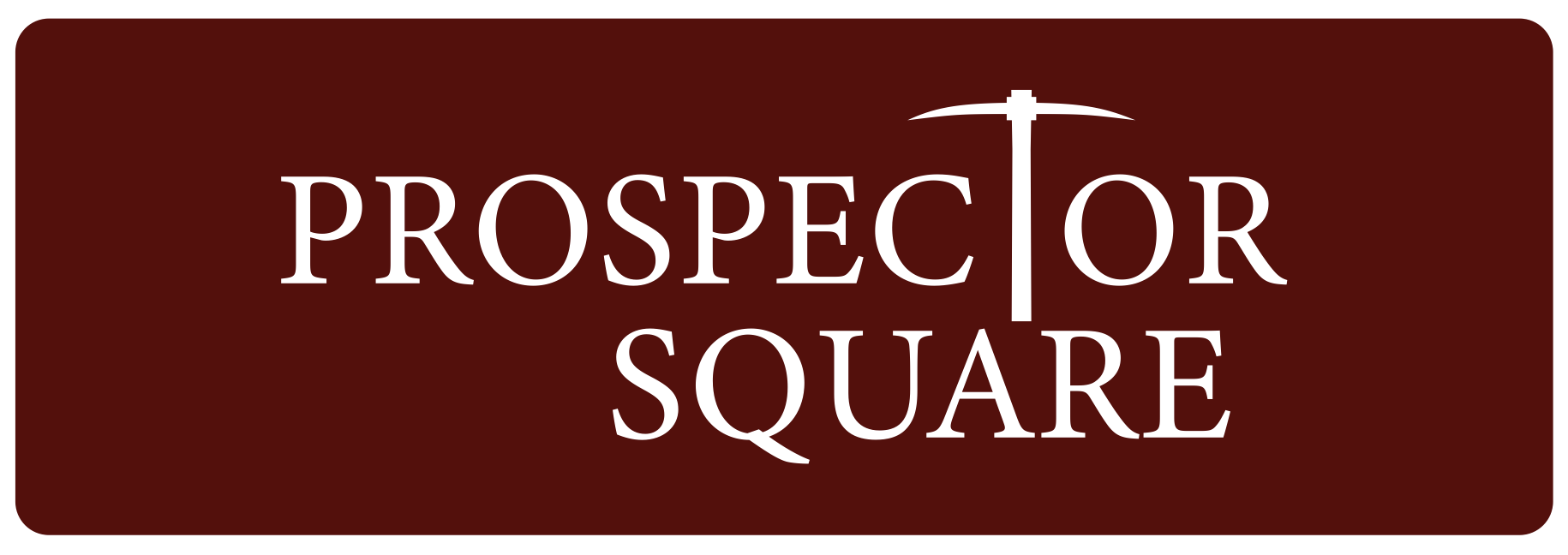 Property Owners Association
Parking Enforcement Update	Online Registration
	Please see hand-out
	Feedback
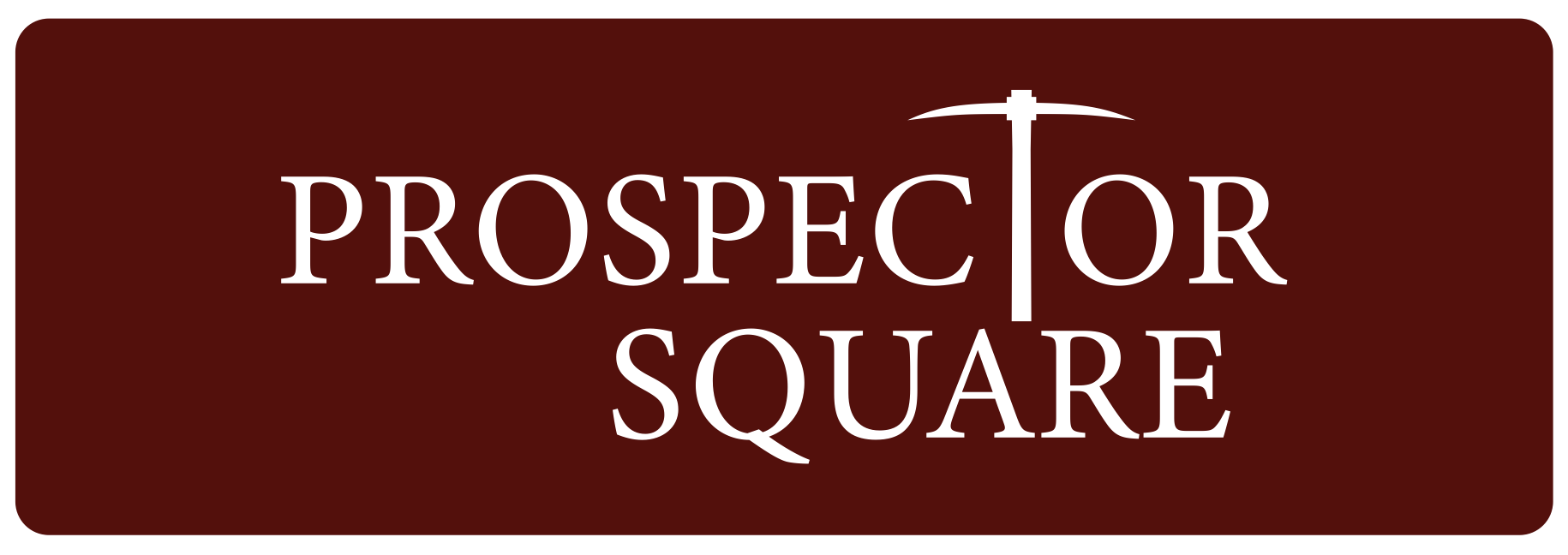 Property Owners Association
2024/25 Budget Presentation	
	Adopt at Today’s meeting
		Asphalt Preservation Bids, $42,000
		Increased Garbage $6,000
		Increased Signage, $2500
		Operating Income Now $32,000

		NOTE: No Interest Costs Budgeted
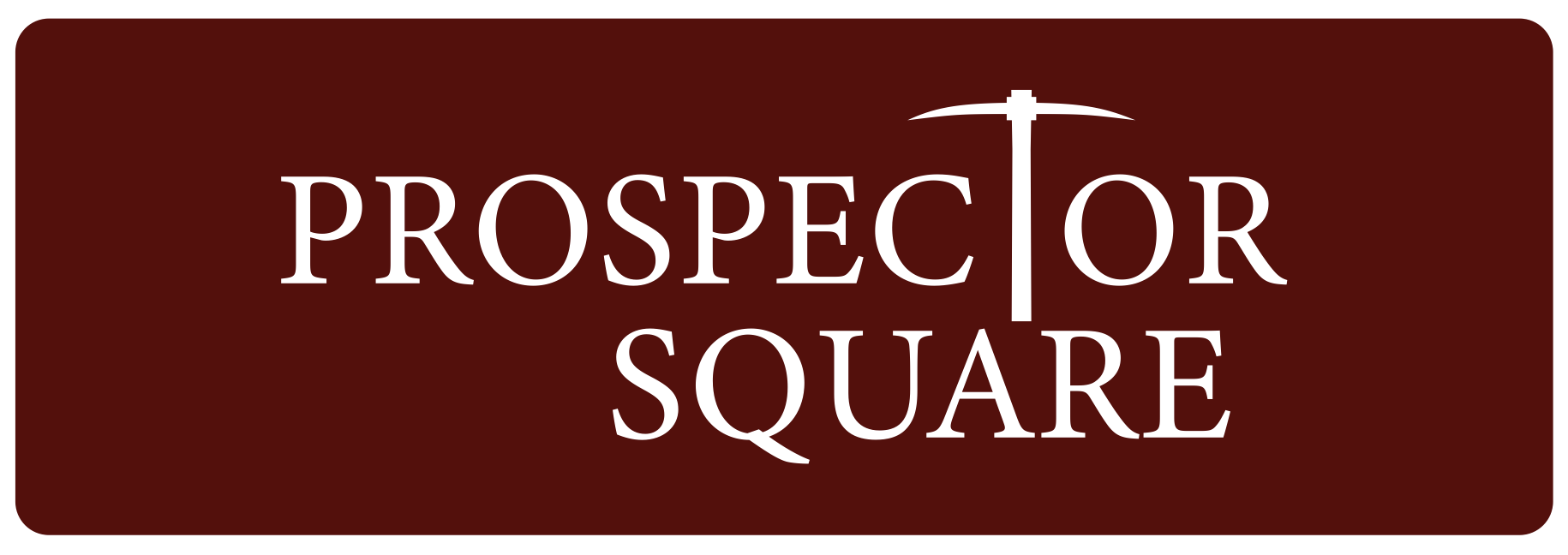 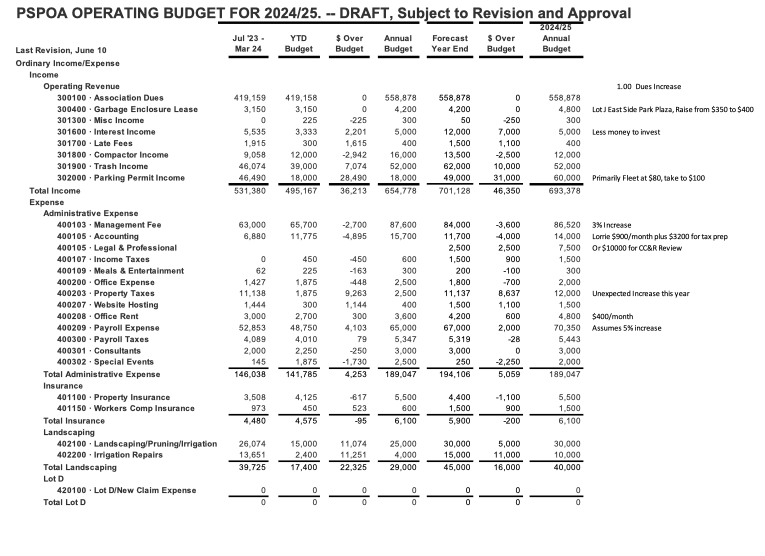 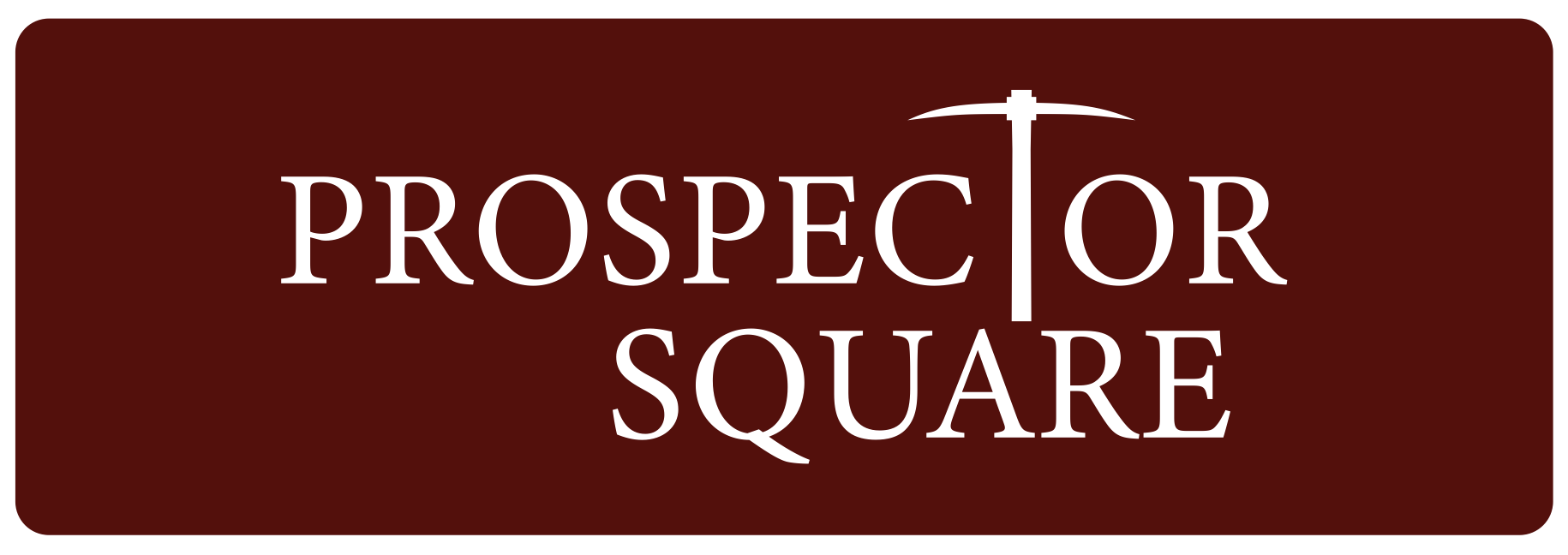 Property Owners Association
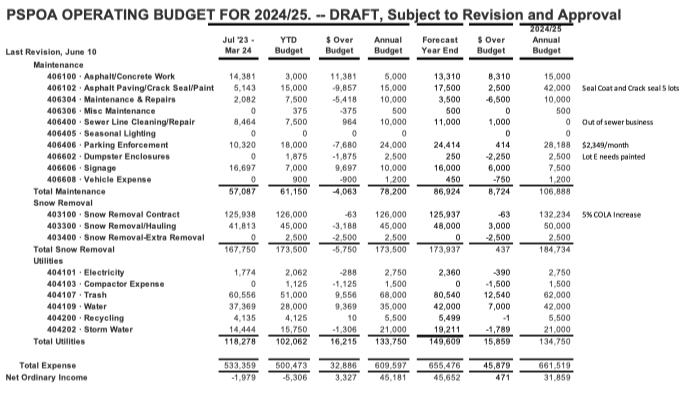 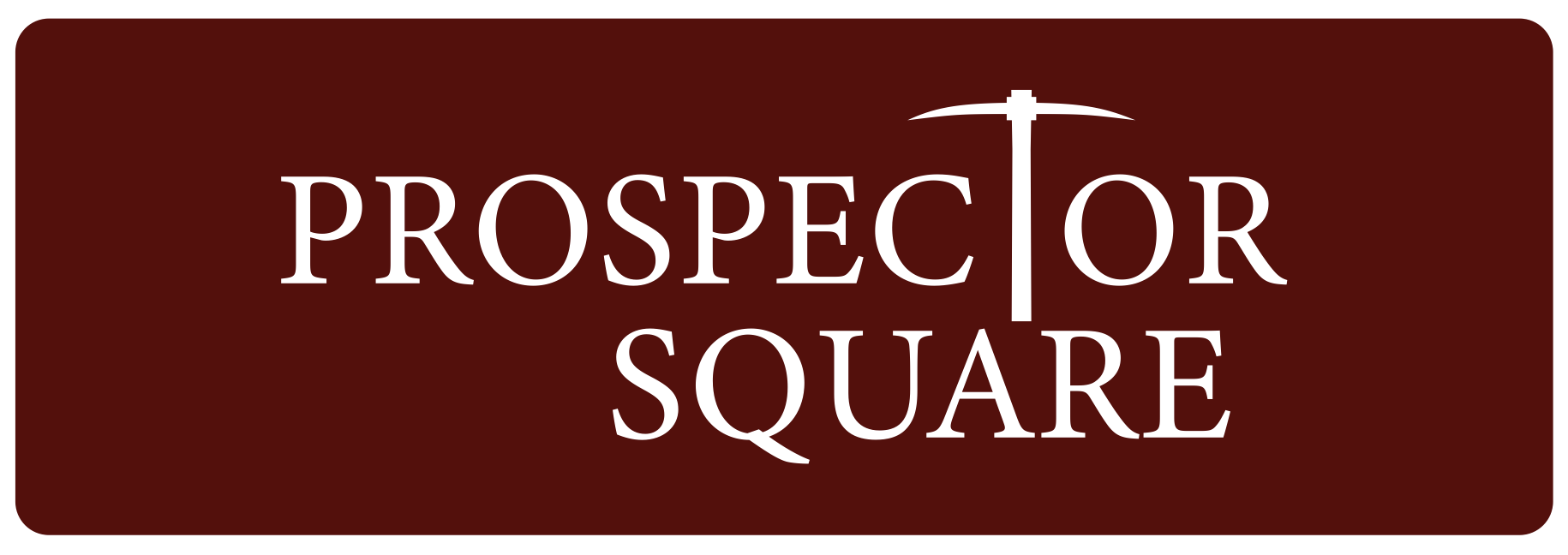 Property Owners Association
Capital Reserve Collection
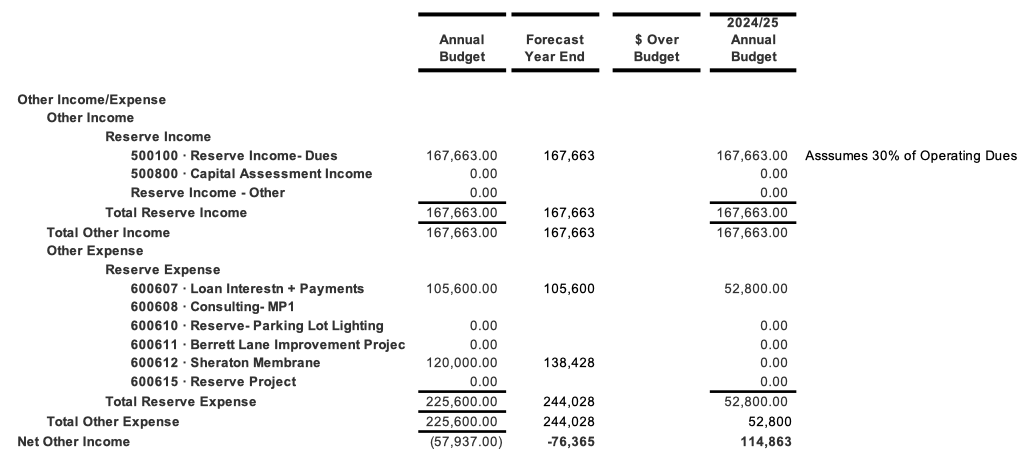 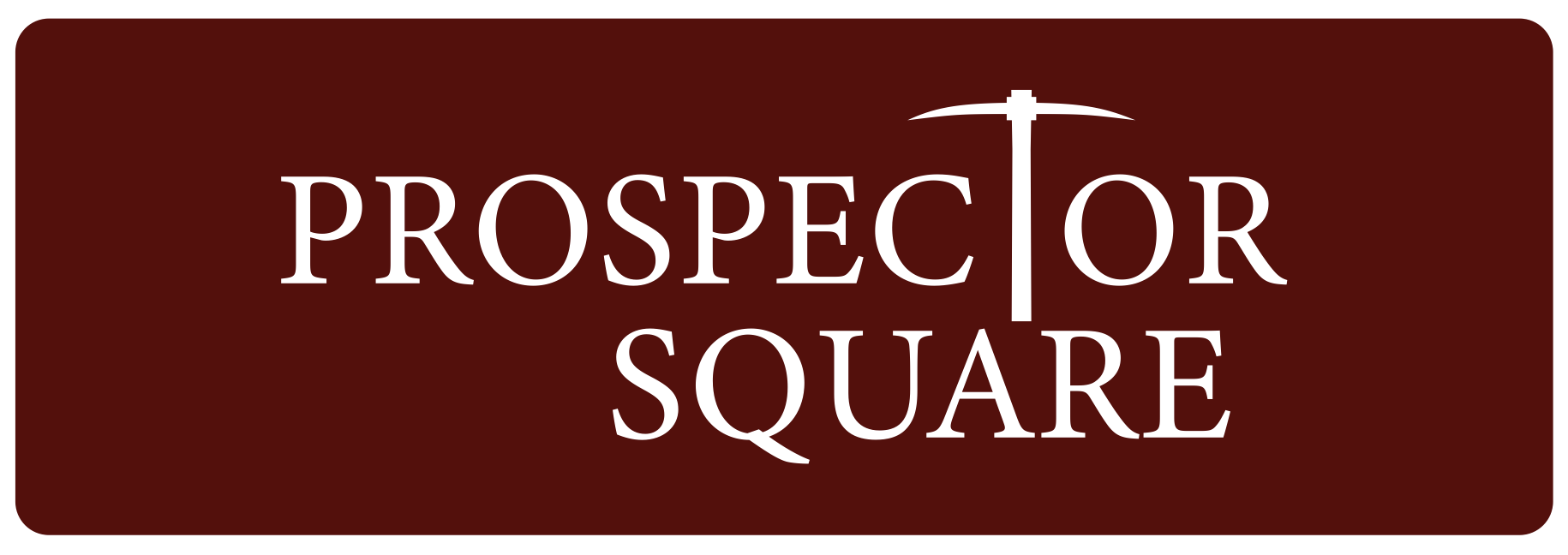 Property Owners Association
Executive Director’s Report
Joe Cronley Resignation from Board
Summer Projects
Lot D Garage Inspection, Report
Regus Building Opening
1800 Prospector
Bonanza Park Small Area Plan
	City Council Tomorrow
Executive Committee Policy Discussion
	Fee simple vs common . . . who pays
Sidewinder Paving July 16/17
Annual meeting, Wednesday, July 17
	Notices Going Out By Monday
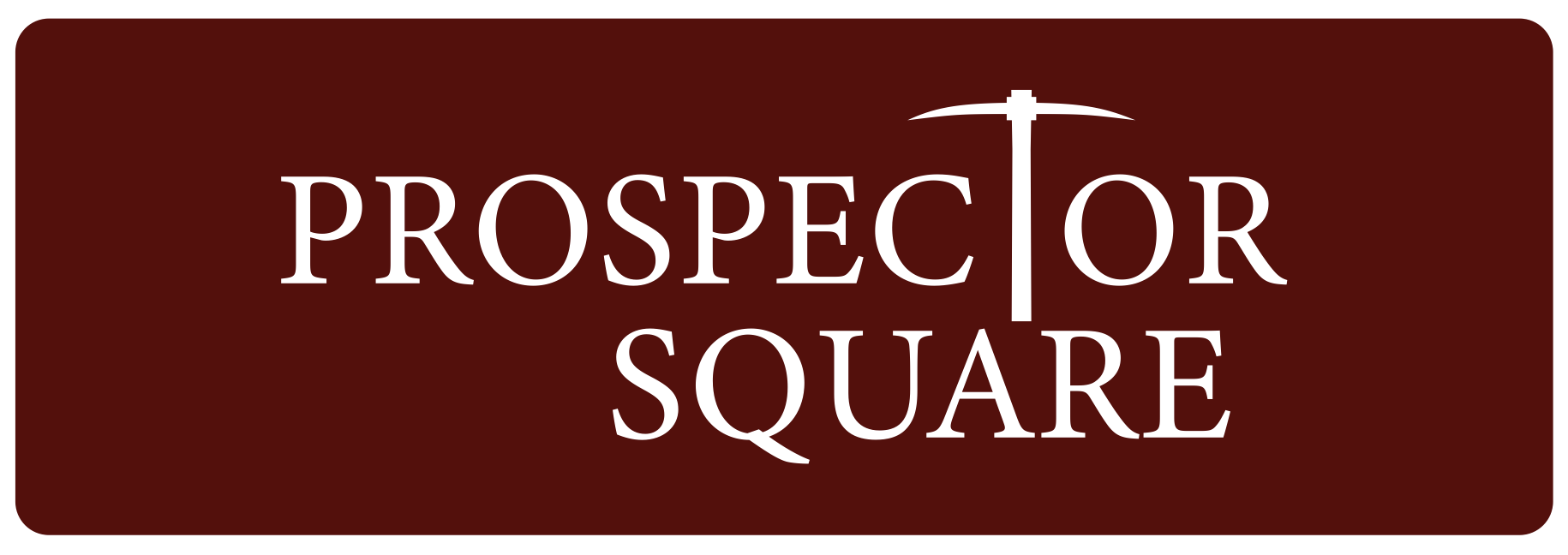 Property Owners Association
PSPOA can have up to 15 board members

Terms are up for:
       Dean Berrett, board president
Katie Wilking, commercial broker
Jake Hardy, Ski Butlers -- Retiring
Heleena Sideris, Park City Lodging
John Logan, retired CPA, Suncreek
 
ONE YEAR REMAINING:
Alex Brown, Carriage HouseJoe Cronley, Edward Jones (resigned)Jay Niederhauser, CPATerese Walton, Gaddis Investments 
Patrick Van Horn, Owner, 2064 Prospector 
Morgan Pierce, Park City MuseumKelly Pfaff, Prospect Executive OfficesBlake Henderson, Regus/Wrona building
Board Member Nominations
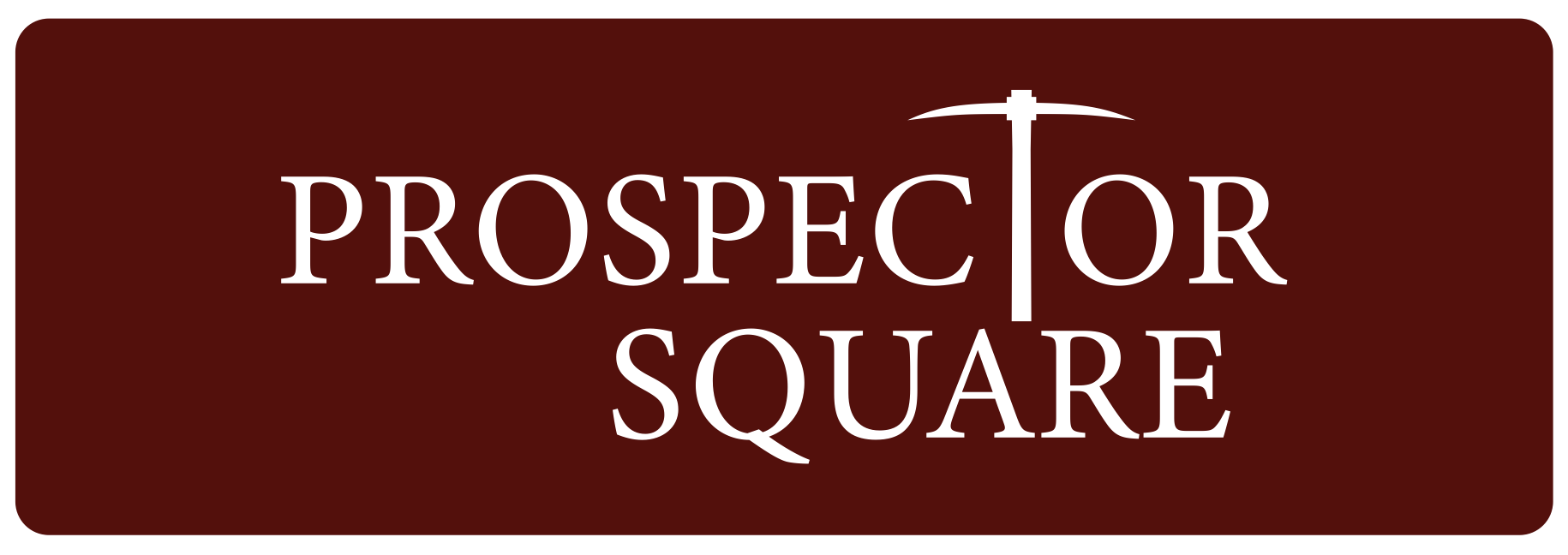 Property Owners Association
Board Member Nominations
PSPOA can have up to 15 board members
With Joe and Jake moving on, 
Now at 11
 
POTENTIAL NOMINEES DISCUSSION
	Sam Shepherd, KIC is a go
	Tim Ryan/Park Regency
	New Sheraton GM
	Corey Francis
	Kelly Strankiewicz, Dermatology House
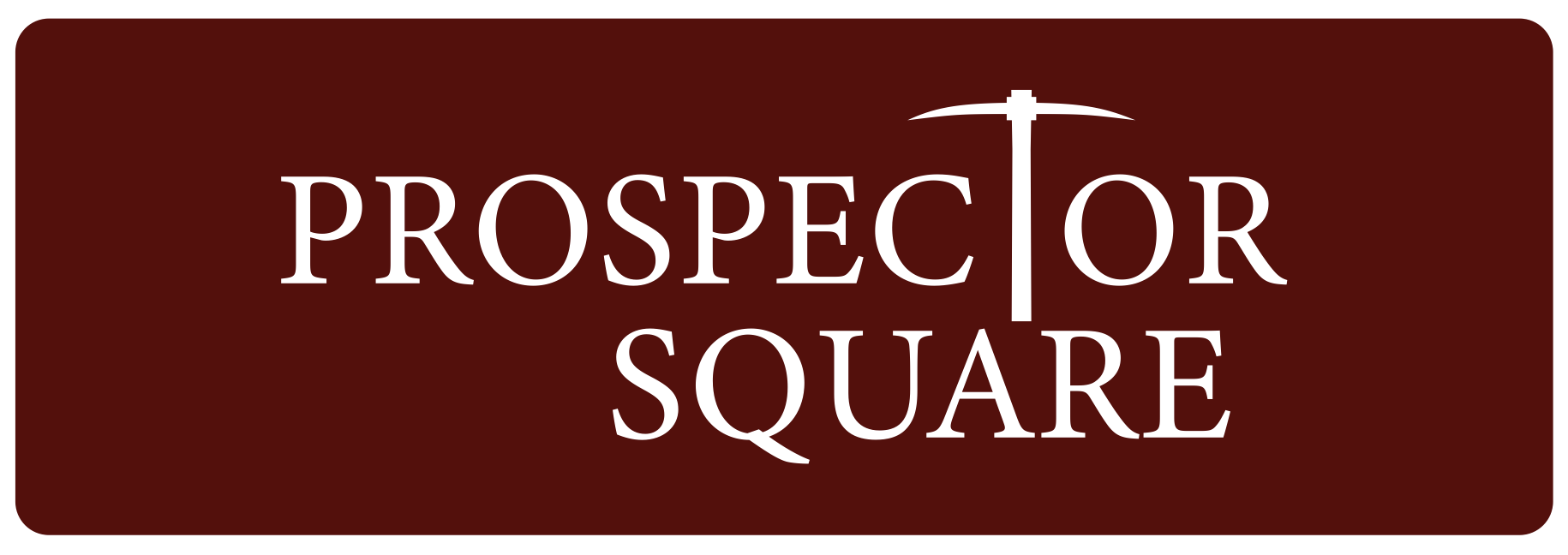 Property Owners Association
Feedback & 
Discussion